DNA Behavior® 
Sales Engagement Program
1
Featured Host DNA Behavior – Communication DNA
Leon Morales
Chief Relationship Officer
leon.morales@dnabehavior.com
www.linkedin.com/in/leondna



Tripp Rockwell
Chief Marketing Officer
tripp.rockwell@dnabehavior.com
www.linkedin.com/in/tripprockwell
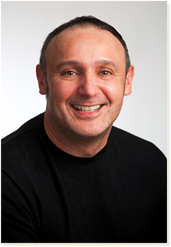 Leon Morales
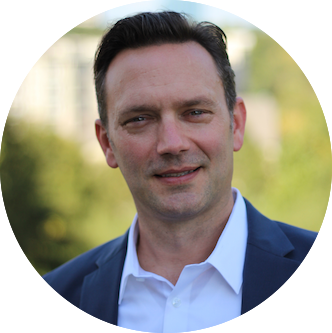 Tripp Rockwell
Communication DNA® Delivering Communication Insights“Behavioralizing” Marketing and Sales
Know, Engage and Grow Every Client using our MarketingTech Platform.

Since 2001, we have been delivering unique communication insights for marketing and sales teams to be Behaviorally SMART™ so they can deliver customized life long experiences to every client and customer. 

Behaviorally matching  sales teams to clients and solutions is a proven way to build a client-centered business which out-performs.
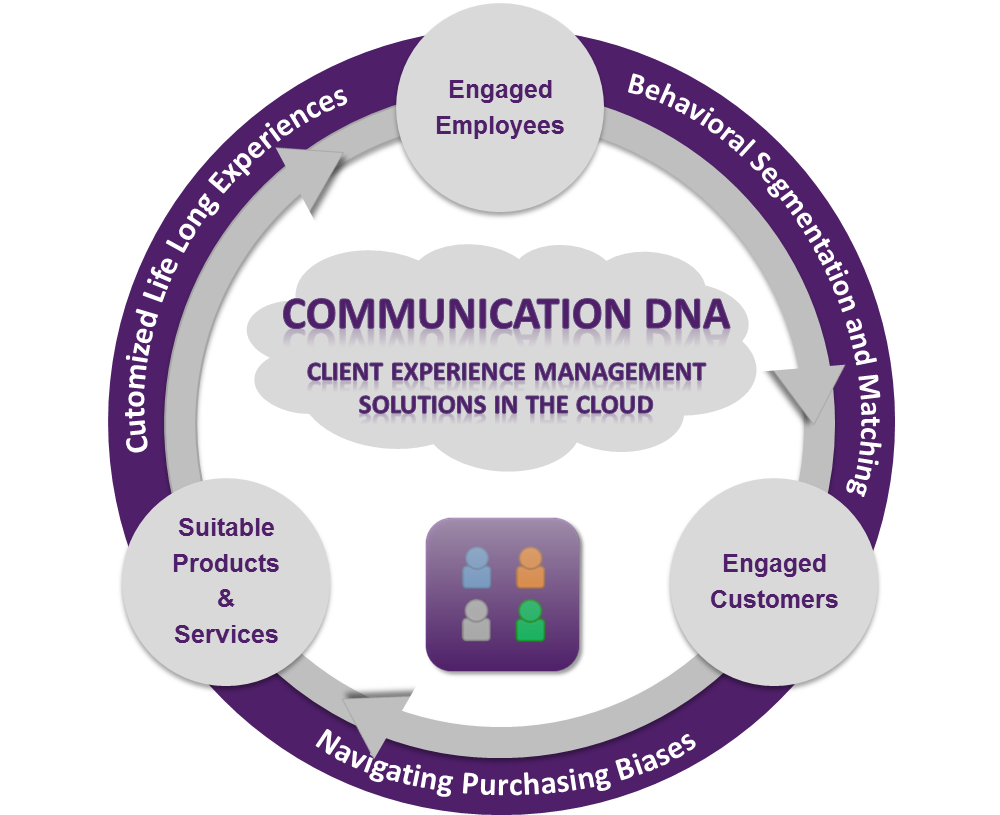 The Need to Reveal and Manage Hidden Communication Gaps 
Behavior Causes Sales Performance Challenges
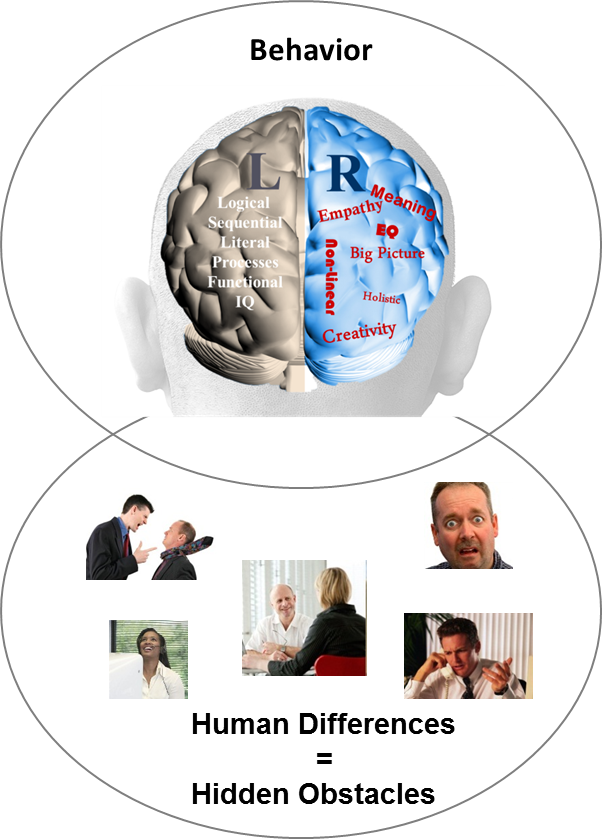 87% of
measurable  business issues are communication related
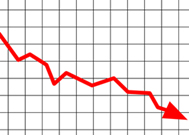 Business
Performance
4
Source: Harvard Business Review 2002
The New Behavioral Economy OpportunityRe-Framing Communication of Offerings to Remove Biases
The opportunity is to reframe how the same solution is presented to people with different communication and learning styles.
5
Using DNA Discovery to Unlock Revenue GrowthThe Power of Matching Sales Teams, Clients, Solutions
6
Outcome: A Behaviorally SMART™ Sales Process 
Built on Matching Talents to Roles, Teams and Customers
Sales Team  With Lack of Behavioral Insight
Behavioral Discovery to Know, Engage and Grow Employees and  Customers
Matching Employees and  Clients for 4 in 4 Engagement
Goal Setting: Provide Discussion and Opportunities
?
Life Style: Provide Fun, Openness and Graphics
?
?
?
Stability:  Provide Security, Feelings and Instructions
Information: Provide Analysis,  Research and Details
Default  Styles =1 in 4 Engagement
23% Revenue Uplift
7
Source: Gallup Organization 2009 and DNA Behavior Research 2001-2014
DNA Sales Engagement Programs                                                  Enhance Life Long Client Relationships
Communication DNA Discovery Systems, Training, Tools
8
Quicker and 91% More Reliable Method to Predict Reactions to Business / Life Events
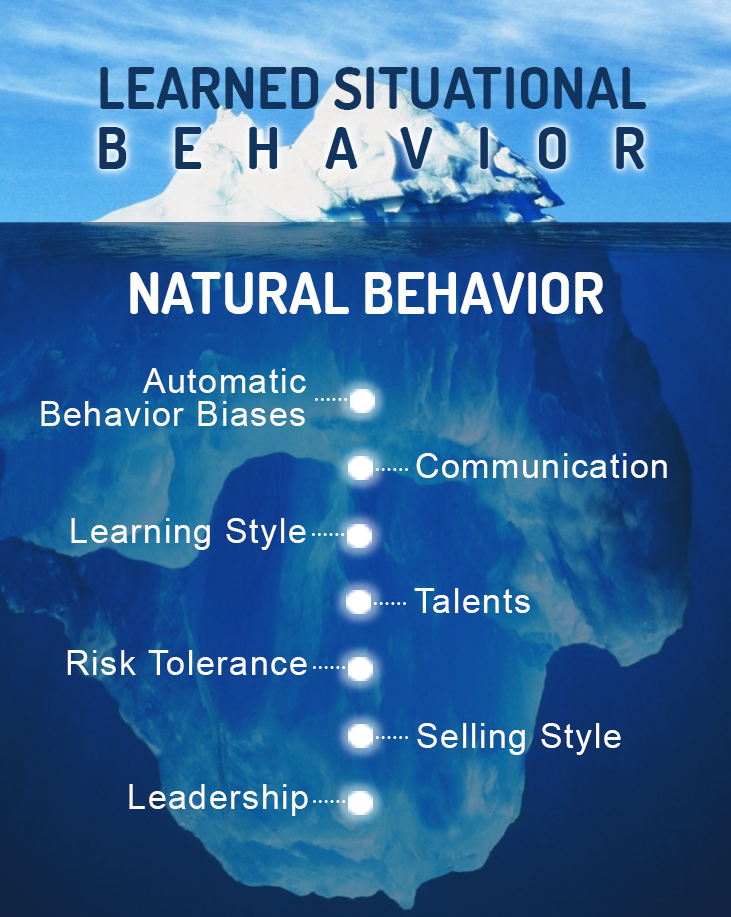 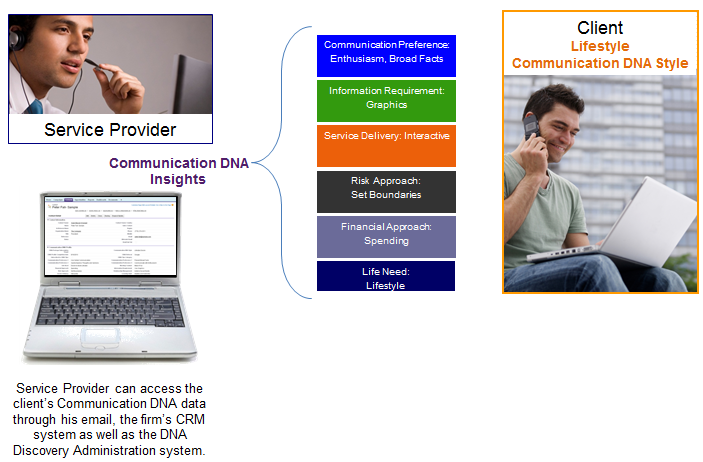 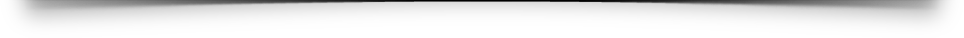 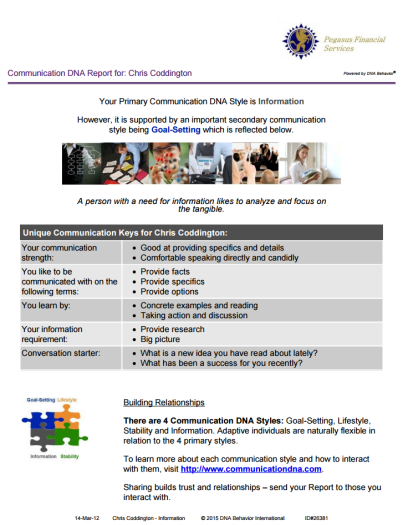 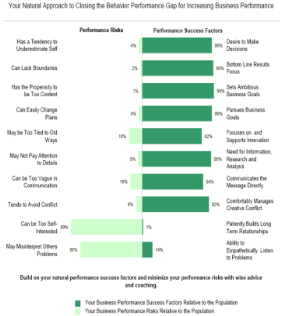 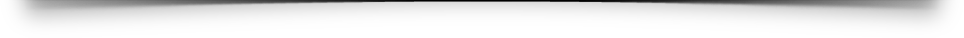 CDNA – 12 Questions                       (2 to 5 Mins)
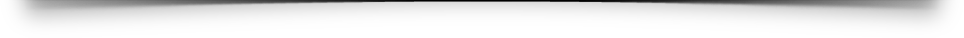 BDNA – 46 Questions                       (10 to 12 Mins)
Communication DNA Discovery
Communication DNA Insights
Communication DNA Discovery uncovers the natural preferences for how sales people and clients wish to be communicated with by others. It takes 2 to 5 minutes to complete.

This enables:
Differences to be understood;
Communication with a person on their terms;
Relationships to be developed based on trust.
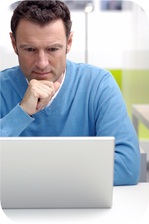 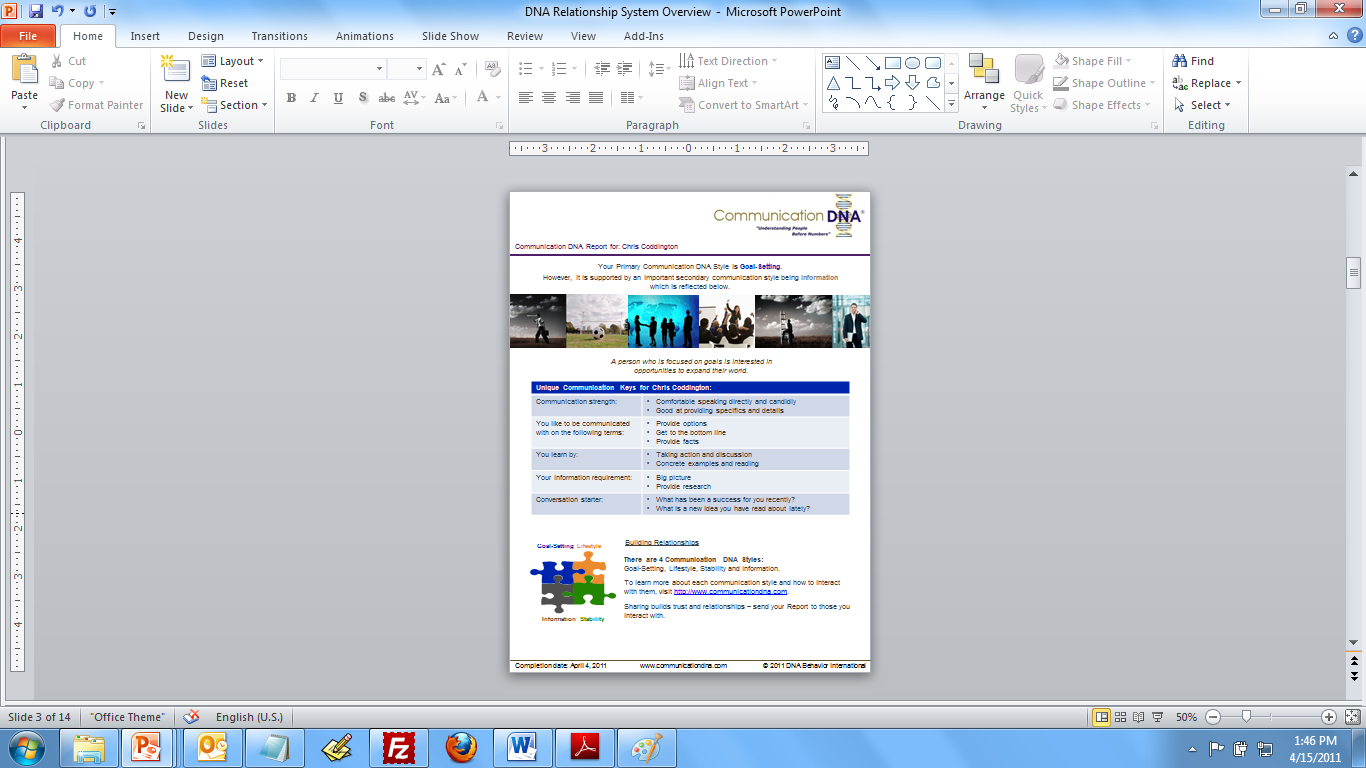 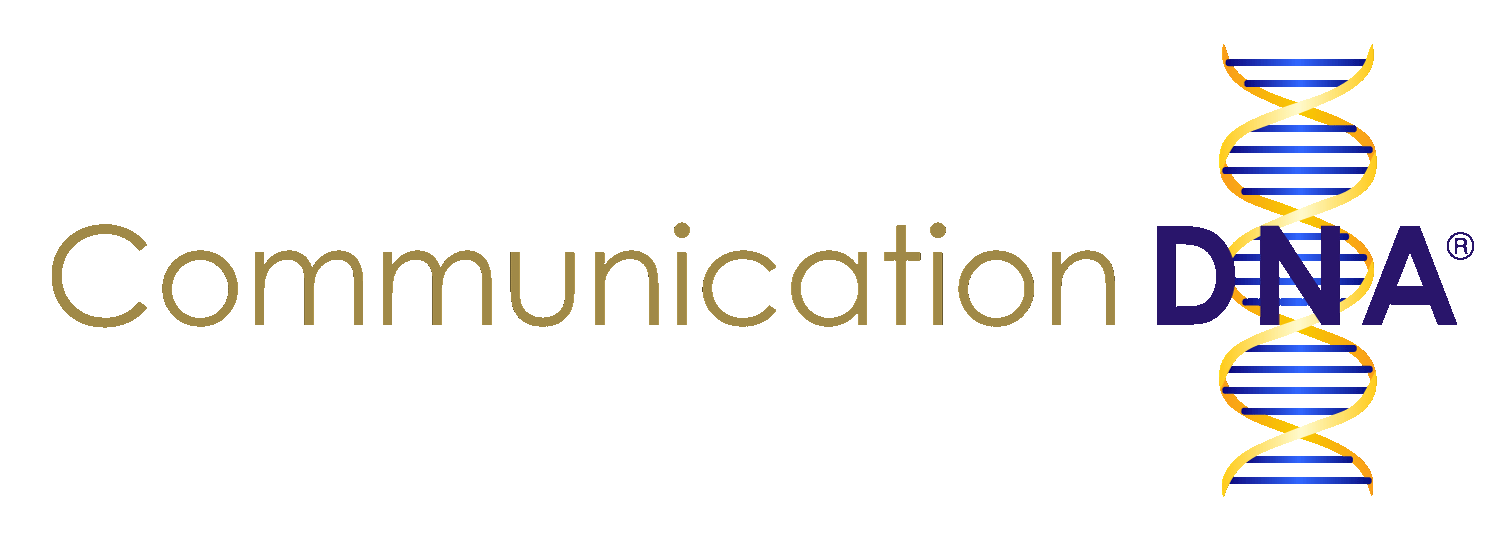 Communication DNA Insights Include:

Natural communication style
Preferences when communicating with others 
Life needs 
Information requirement
10
Communication  DNA Report
Summary of 4 Primary Communication DNA StylesInsights on How to Adapt
11
Behavioral Discovery Behavioral Discovery Leads to Higher Engagement
Our unique online behavioral discovery methodology leads to a more reliable prediction of an employee or client’s communication and learning style:

Reduces decision-making bias by re-framing of the same concept or message on their unique terms


Increased decision-making comfort from a higher level of personal alignment to the solution

Client feels higher level of connection by directly participating
Engaged Team
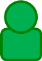 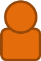 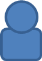 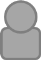 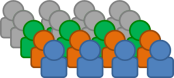 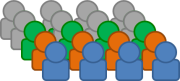 Engaged Clients
Behavior Drives Relationship Performance
12
DNA Behavior Discovery Systems The Science Behind the DNA Behavior Discovery Systems
13
DNA Technology                                                                                       Transforms the Client Experience
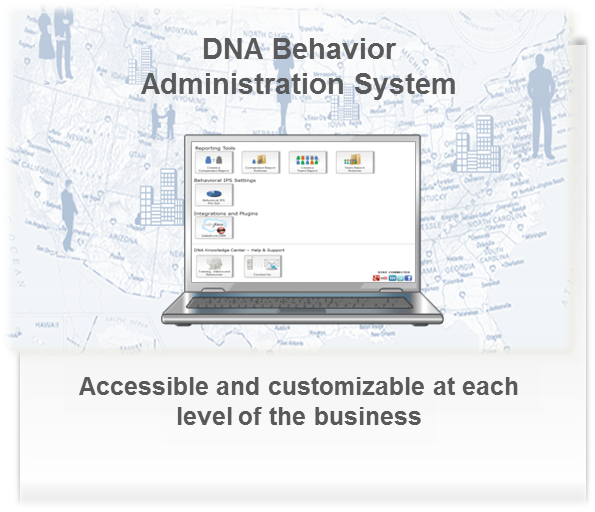 Increased Revenues by Over 23% Per Year Through Creating Higher Levels of Sustainable Employee and Client Engagement
14
DNA Behavioral Marketing 
More Than Traditional Marketing Approaches
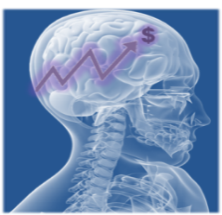 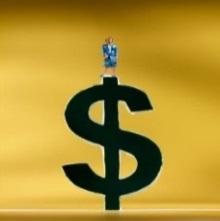 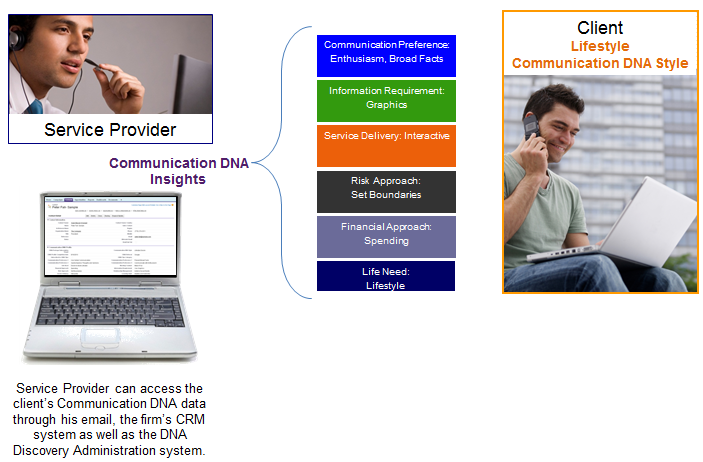 15
Source: Gallup Organization 2009 and DNA Behavior Research 2001-2015
Business DNA® = Talents for PerformanceMulti-Dimensional Employee Personality Discovery
Fit for           Role
Behavioral Talents
Fit to                Manager and Team
Leadership and Sales EQ
16
[Speaker Notes: This graphic shows how financial personality is at the epicenter of discovery for the financial planning process .
A key area that we emphasize around investment risk is the differentiation between investment risk propensity (bold, taking risks) versus the risk tolerance (loss aversion).

Also, the right framework will enable the advisor to see the impact of their behavior.]
Business DNA as the Foundation of a                 
Robust Behavioral Hiring Process for Sales People
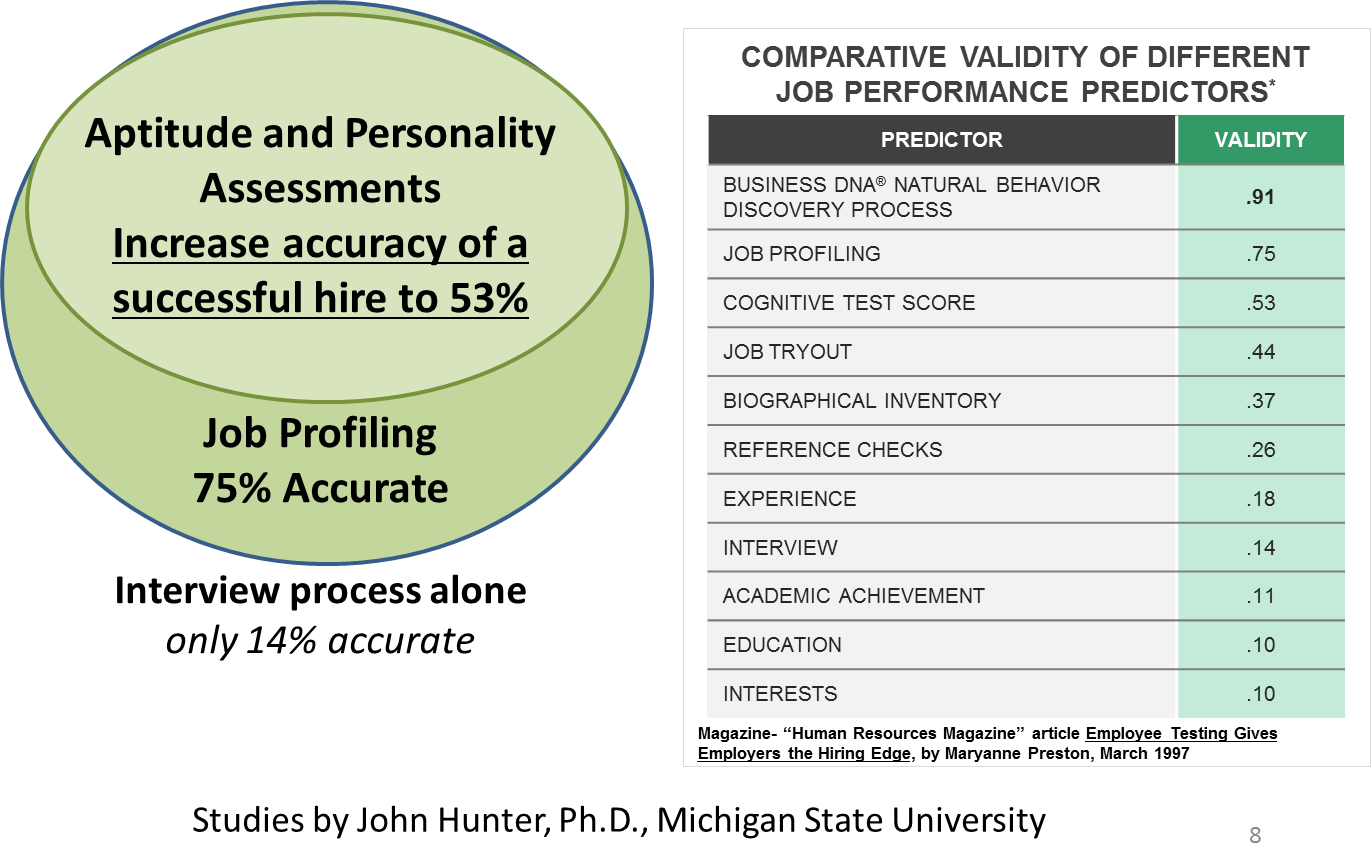 17
Workplace Talents Summary of Workplace Talents
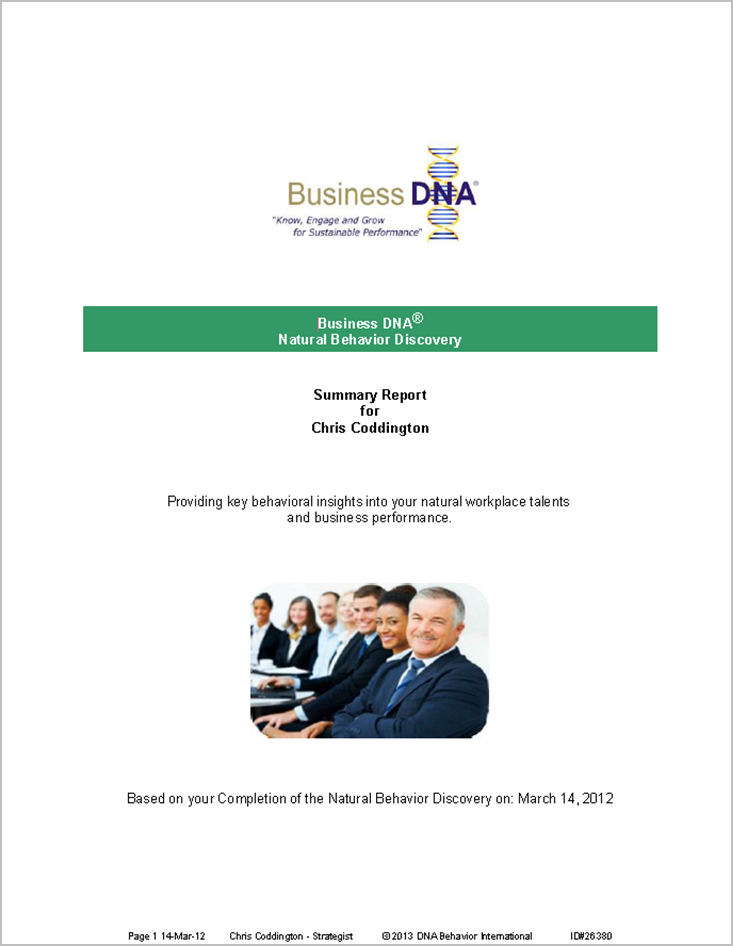 Business DNA Summary Report: 

Natural Behavior Style
Business Risk Management Factors
Decision-Making Strengths and Struggles
Work Life Attitudes
Work Life Planning Drivers
Business Decision-Making Risk Grouping
Leader-Team Mate Compatibility
Powerful Questions
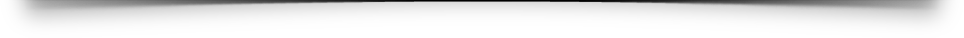 18
Practical Analysis of the Key Talents that Sales Drive Performance
10 Unique Natural Workplace Styles based on 8 Primary Factors and 24 Sub-factors
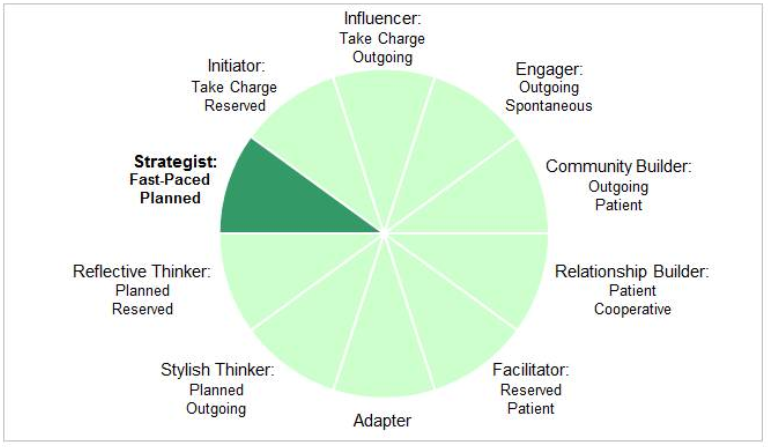 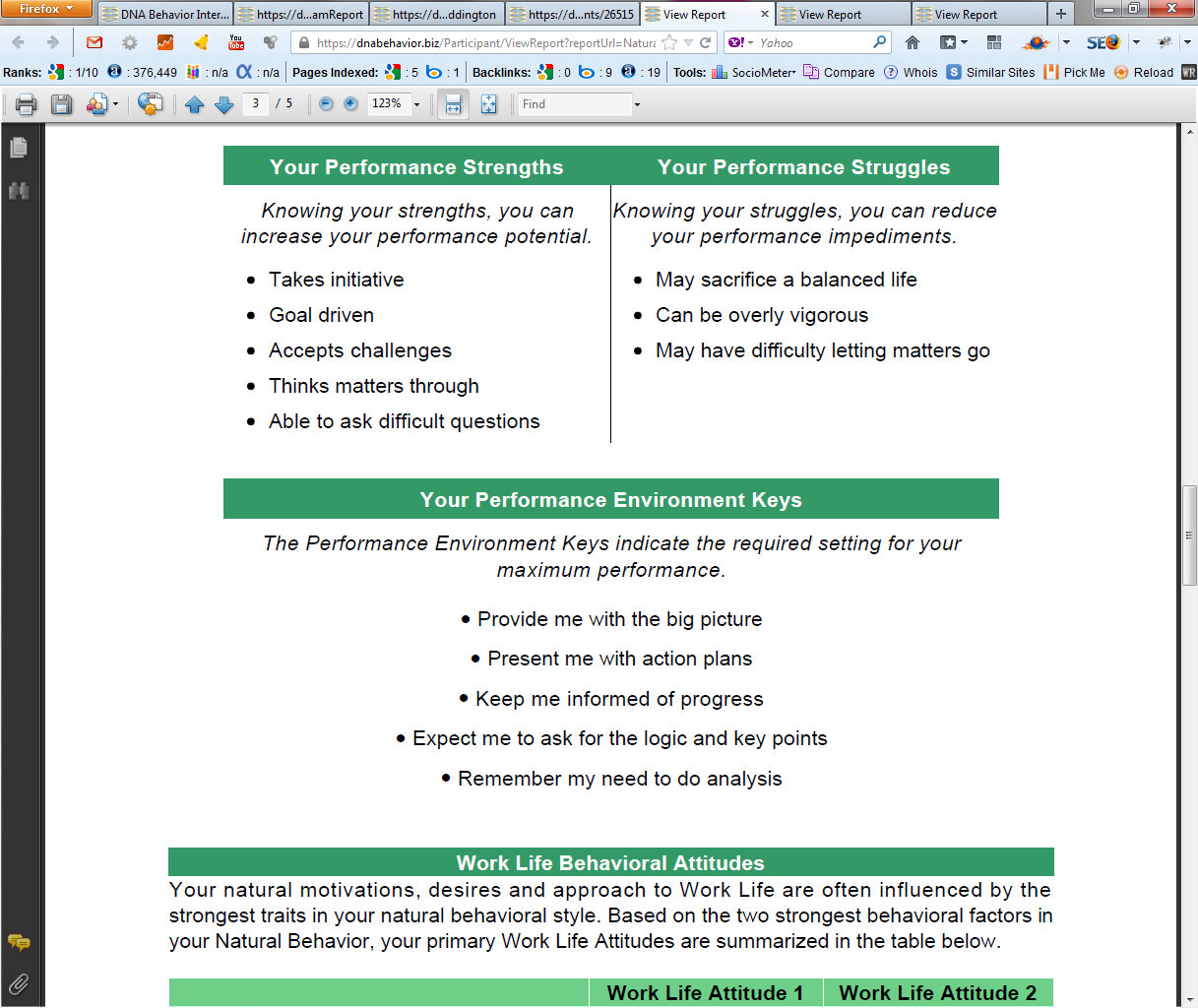 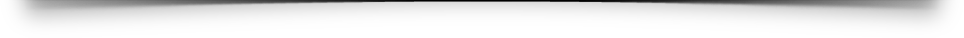 Customized DNA Ultimate Performance Guide
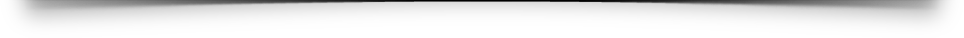 19
Workplace Operations Report for Deeper Insights
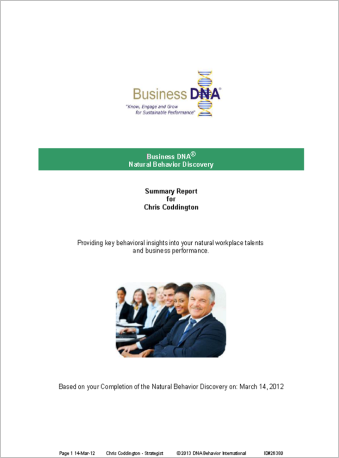 Business DNA Workplace Operations Report: 

Business DNA Summary Report; and 
More detailed reporting on Behavioral Factors for more specific analysis
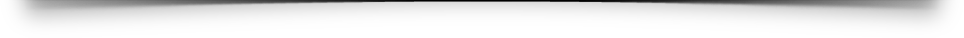 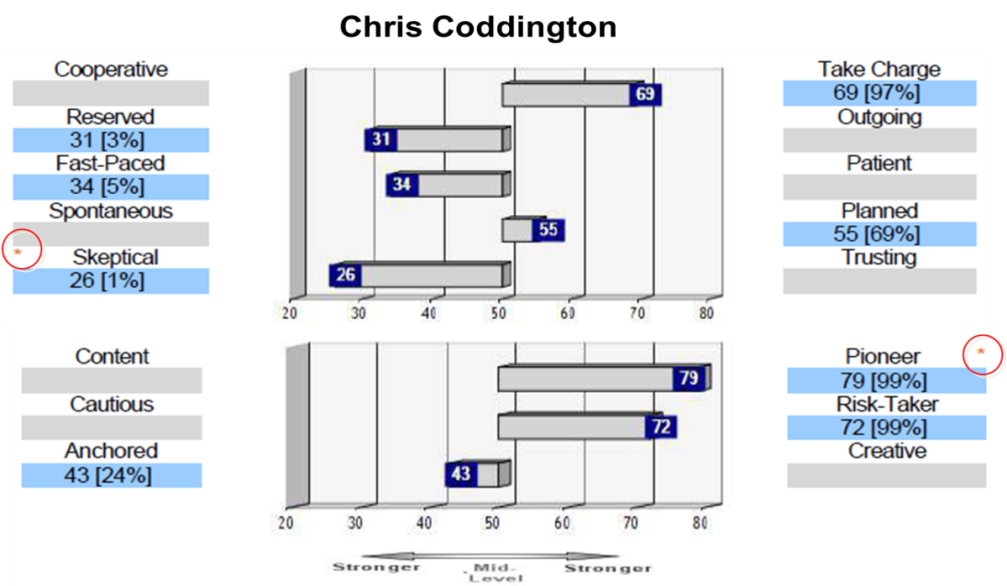 20
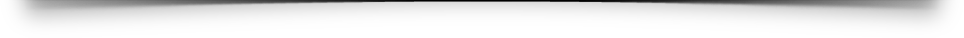 Hiring Based on Matching Talent to Sales Role Business DNA Hiring Performance Report
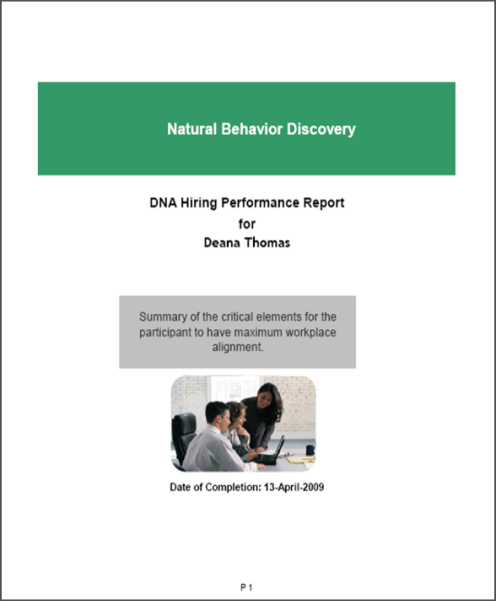 Provides insights in priority of importance based on the candidate’s natural behavioral traits:

10 Desired Tasks
5 Desired Team Roles
5 Desired Work Environment Traits
5 Desired Work Rewards
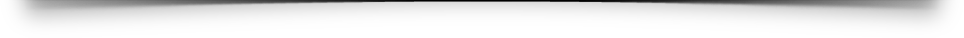 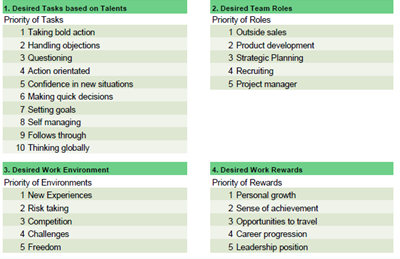 21
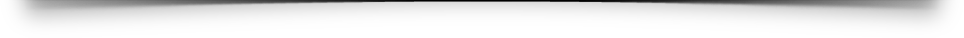 Benchmarks for Hiring Fit to Specific Role Business DNA Benchmark Solution
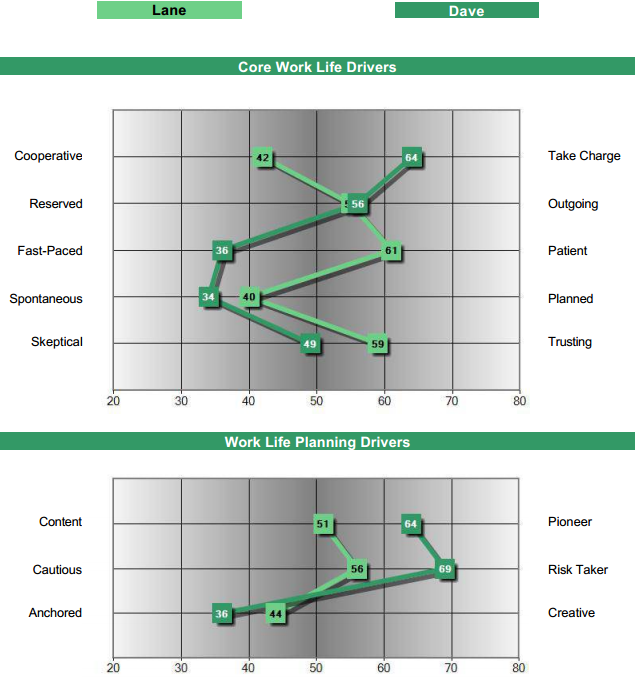 Lane: Ideal Style for Relationship Management (“Farming”)
Dave: Ideal Style for New Business Development (“Hunting”)
22
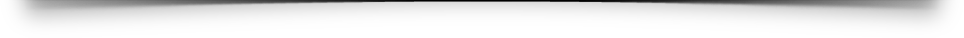 How Can DNA Behavior Help Your Firm?
DNA Client Engagement and Talent ManagementSystems
Matching              Employees to Clients and Solutions Offered
$
Grow Engaged Clients and Employees
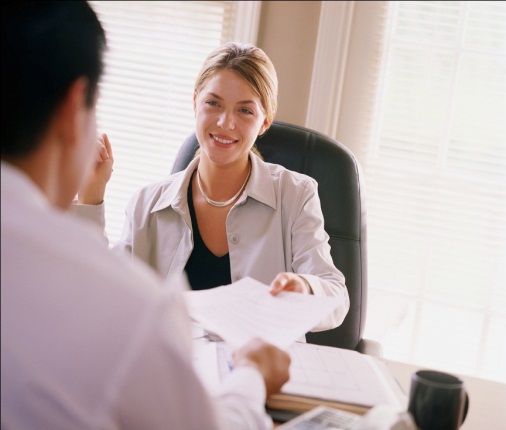 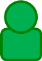 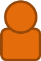 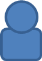 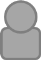 DNA Discovery Processes
DNA Training
Employees
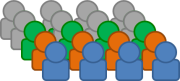 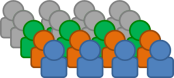 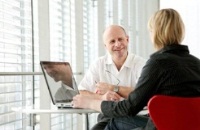 DNA Knowledge Center
DNA Technology Systems
Clients
Communication Drives Business Relationship Performance
Contact Us
For more information about Communication DNA and Business DNA, and to complete a trial:
 
Contact:                                           
DNA Behavior International
5901-A Peachtree Dunwoody Rd
Suite 375
Atlanta, GA 30328
1-866-791-8992 
inquiries@dnabehavior.com
www.communicationdna.com
www.businessdna.com 
www.dnabehavior.com 

Read our Blog: http://blog.dnabehavior.com/



`
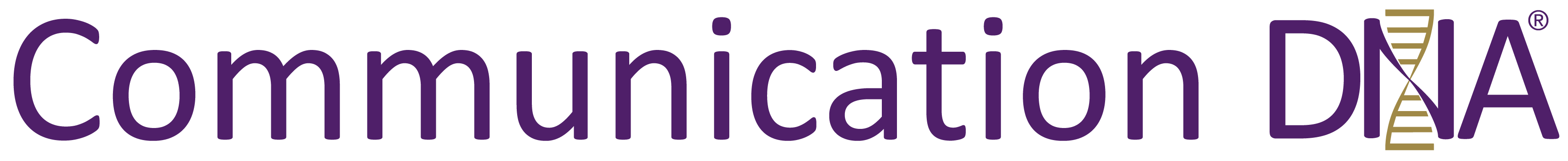 24